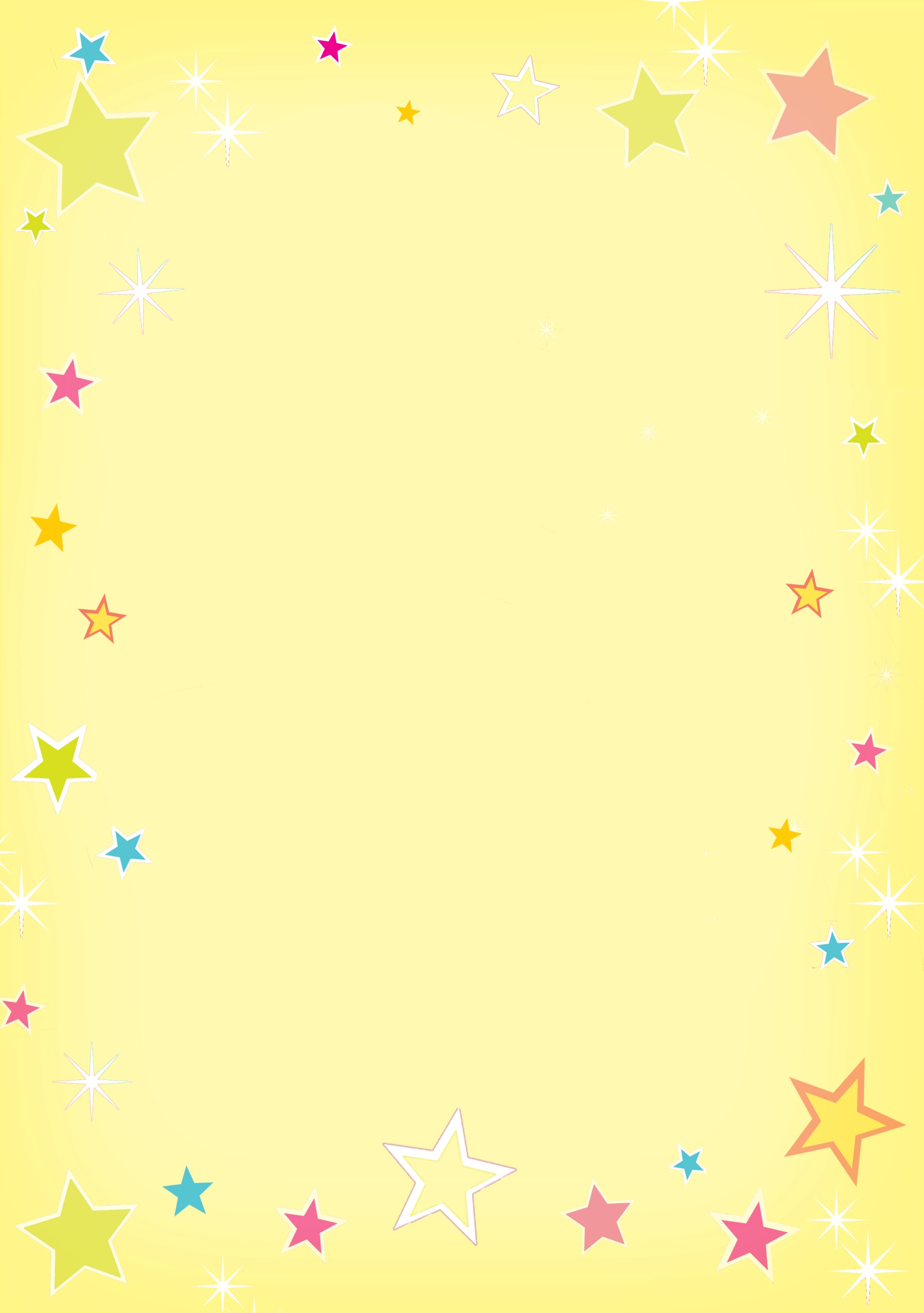 ПРЕЗЕНТАЦИЯ«ИСПОЛЬЗОВАНИЕ НЕСТАНДАРТНЫХ  ПОСОБИЙ НА ЗАНЯТИЯХ ПО ФИЗИЧЕСКОЙ КУЛЬТУРЕ»из опыта работы САХАБИЕВОЙ АЛЬФИРЫ КАМИЛЕВНЫ,
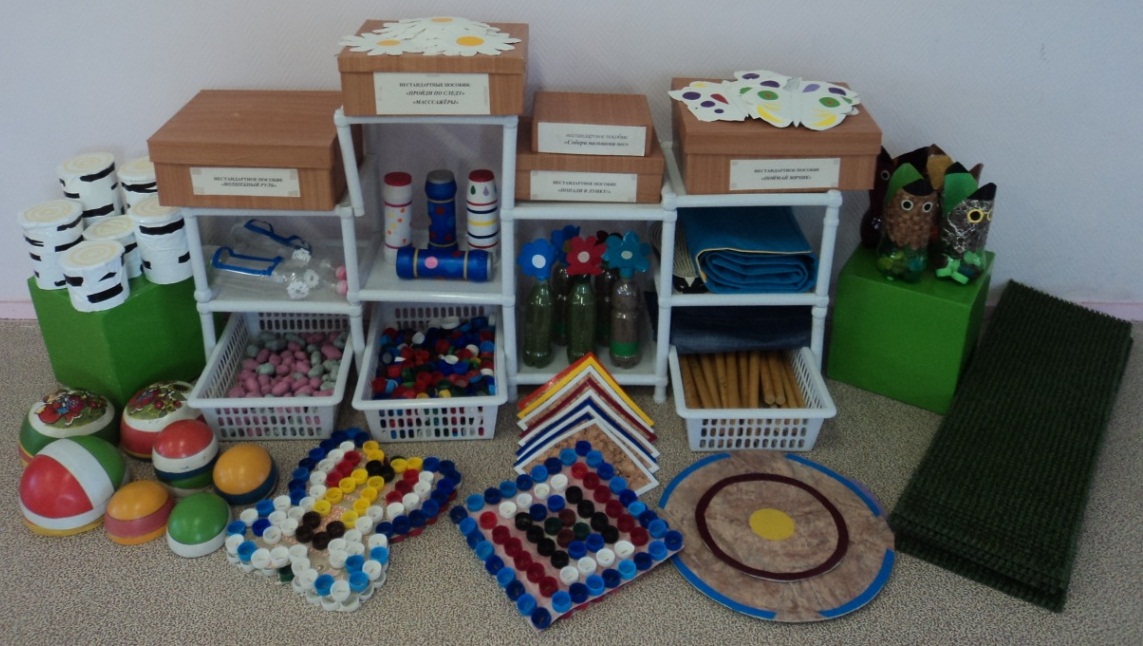 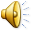 инструктора по физической культуре 
МБДОУ «Детский сад общеразвивающего вида №14»
г.Нижнекамска
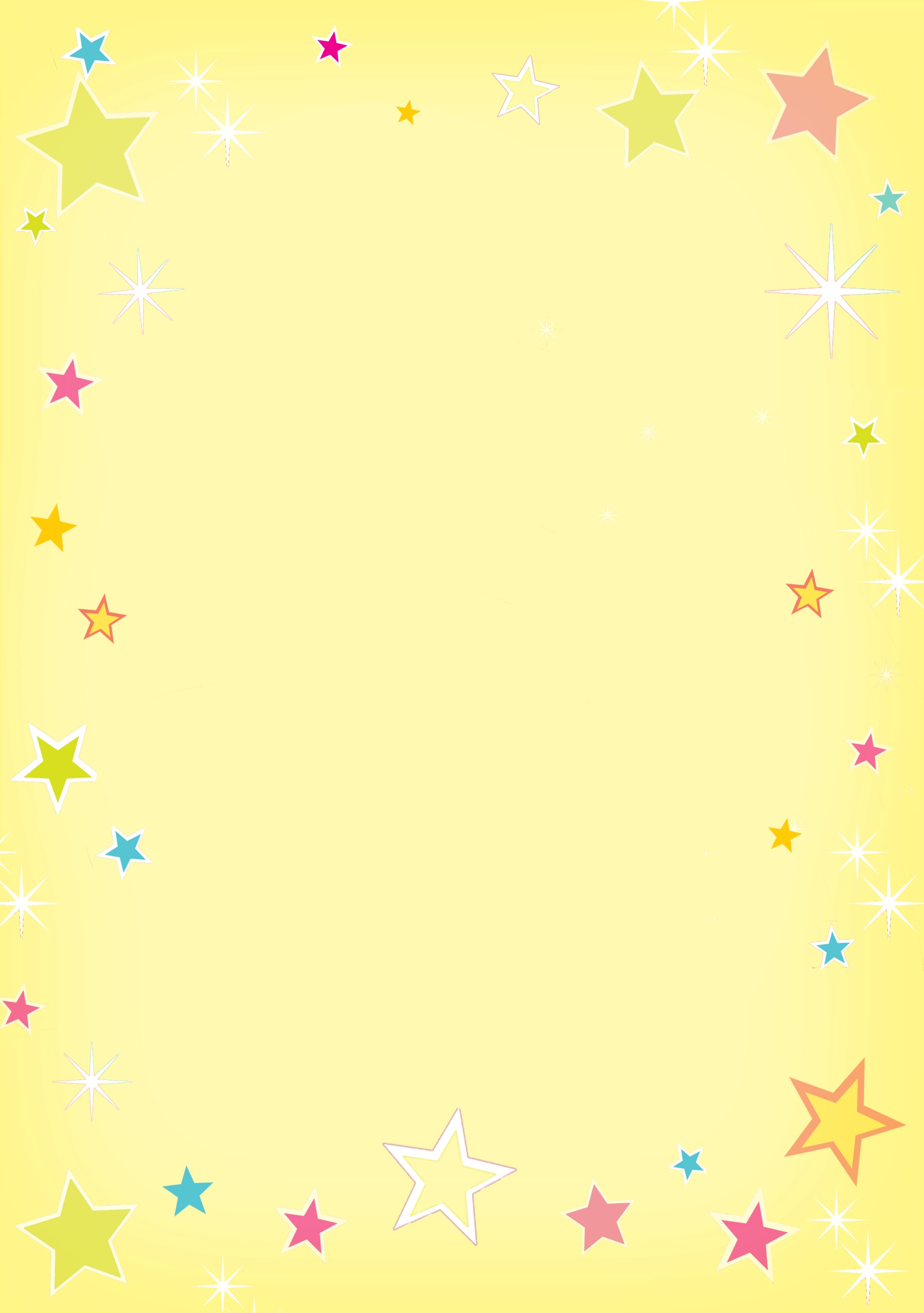 « Щетинистая  дорожка»«Массажные коврики»Цель: массаж стопы, предупреждение плоскостопия
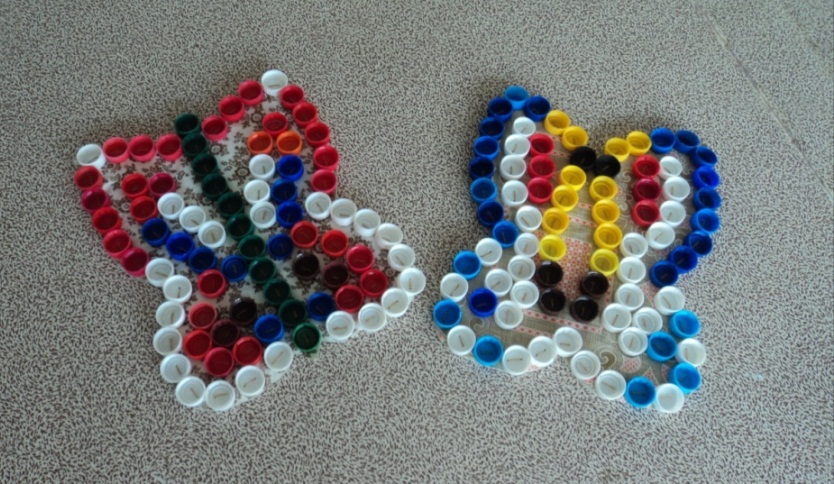 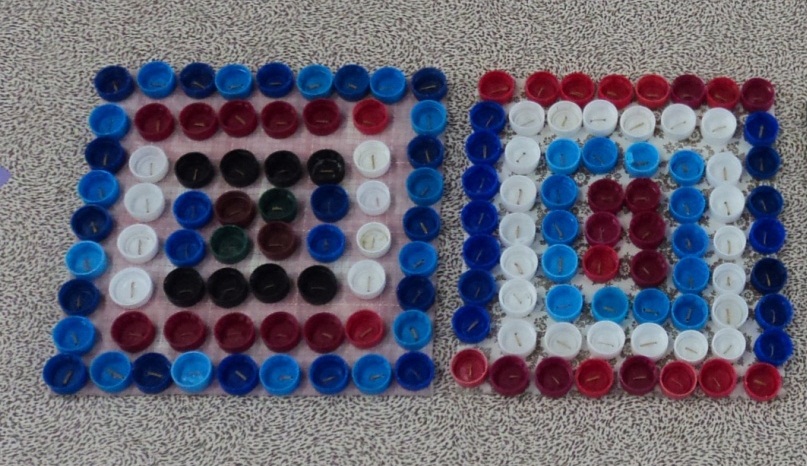 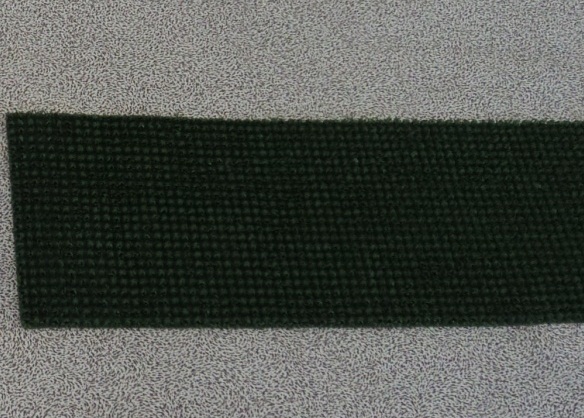 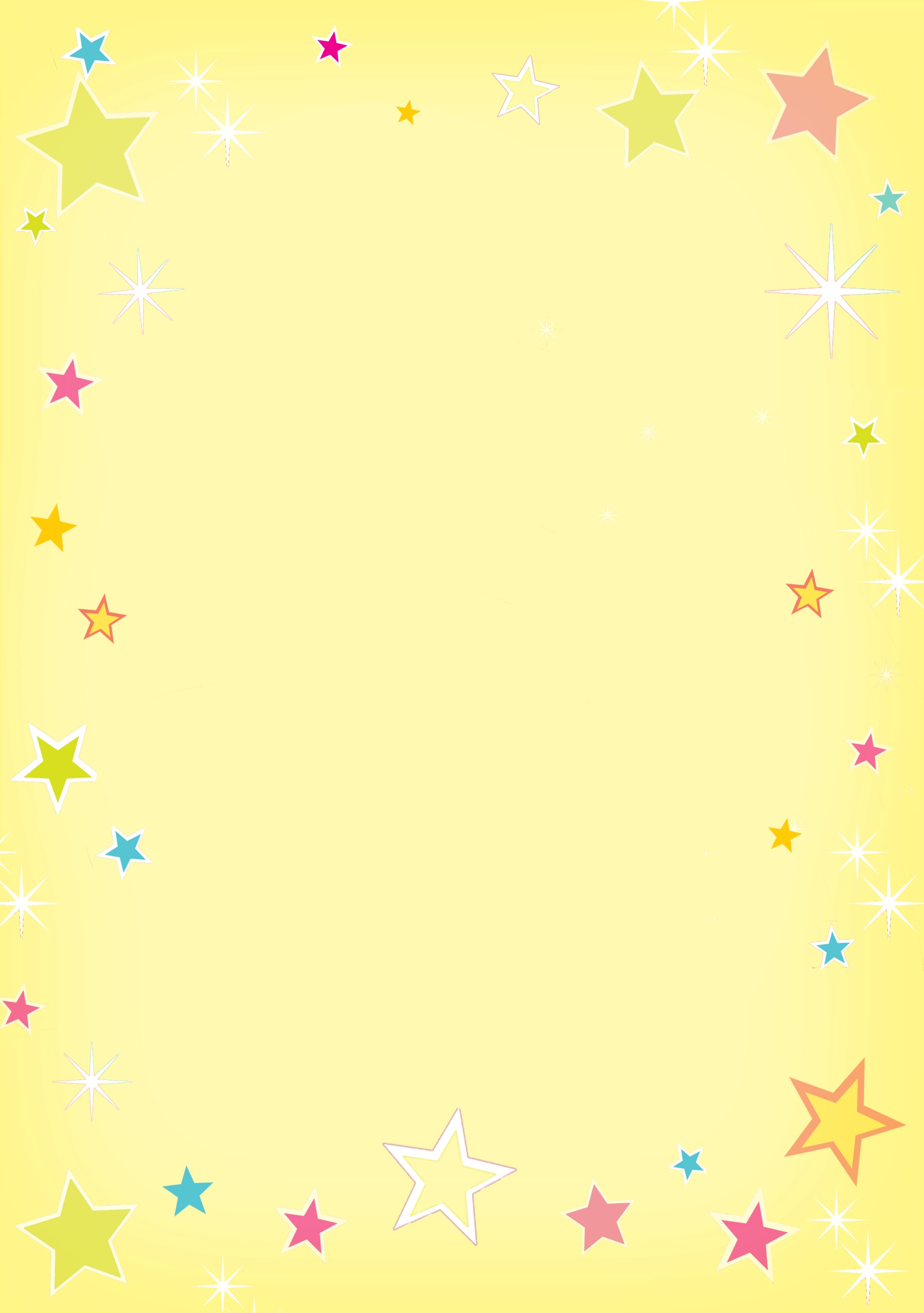 «
 По березовым пенёчкам»Цель:. Развивать устойчивость во время движений и в статическом положении, координацию движений.
«Через кочки»Цель: упражнять в  ритмичности шага, правильной постановке стопы, ходьбе и беге змейкой, прыжках, перепрыгивании и т.д.
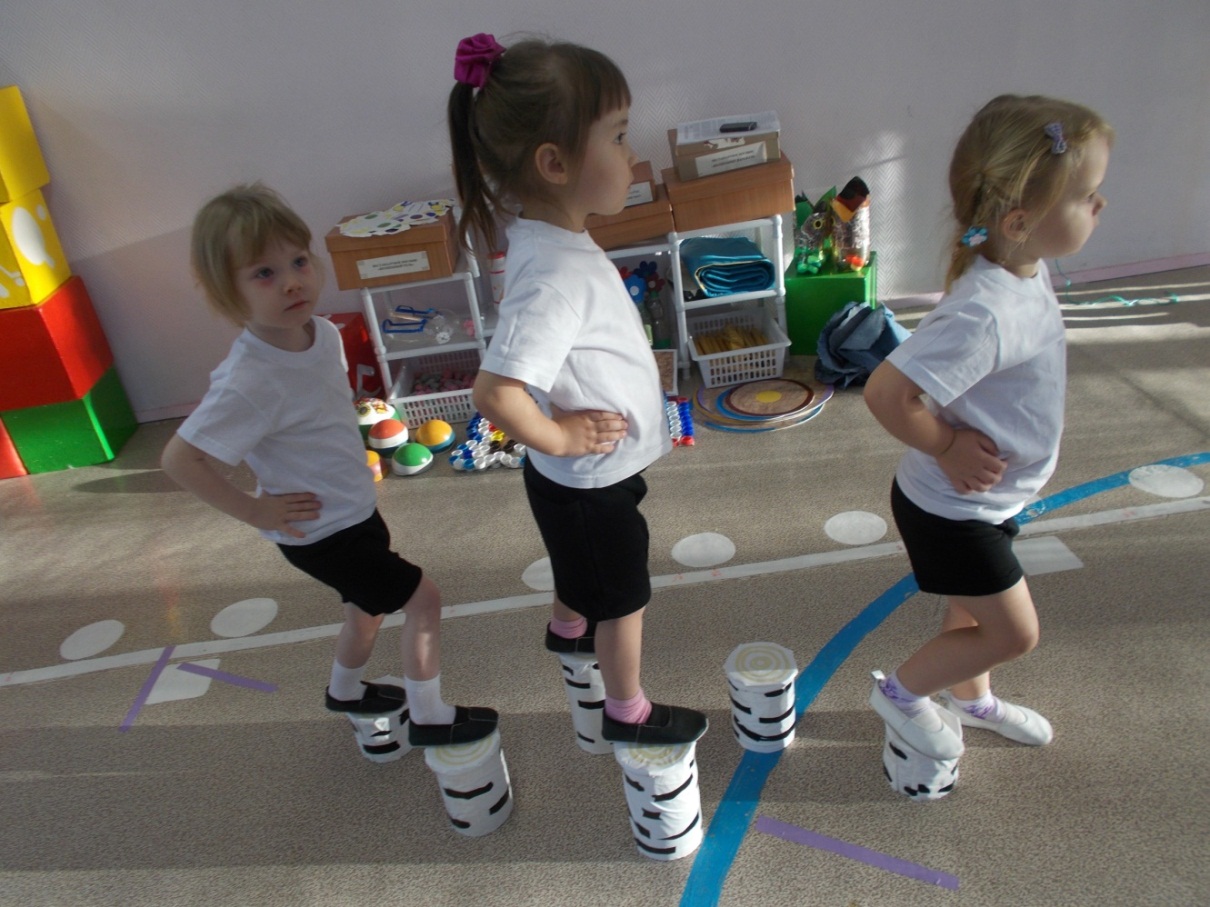 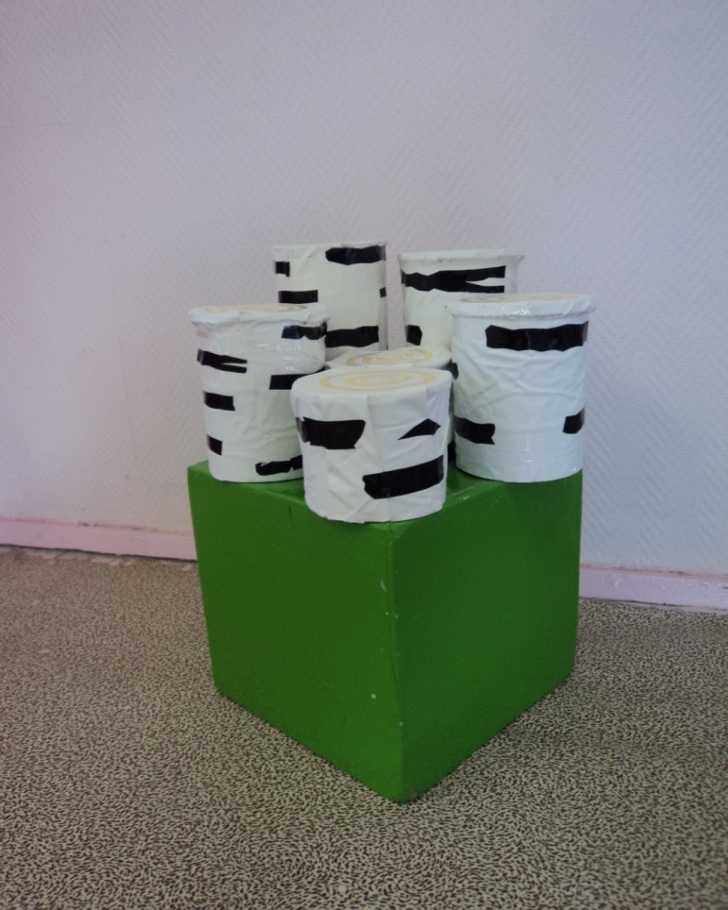 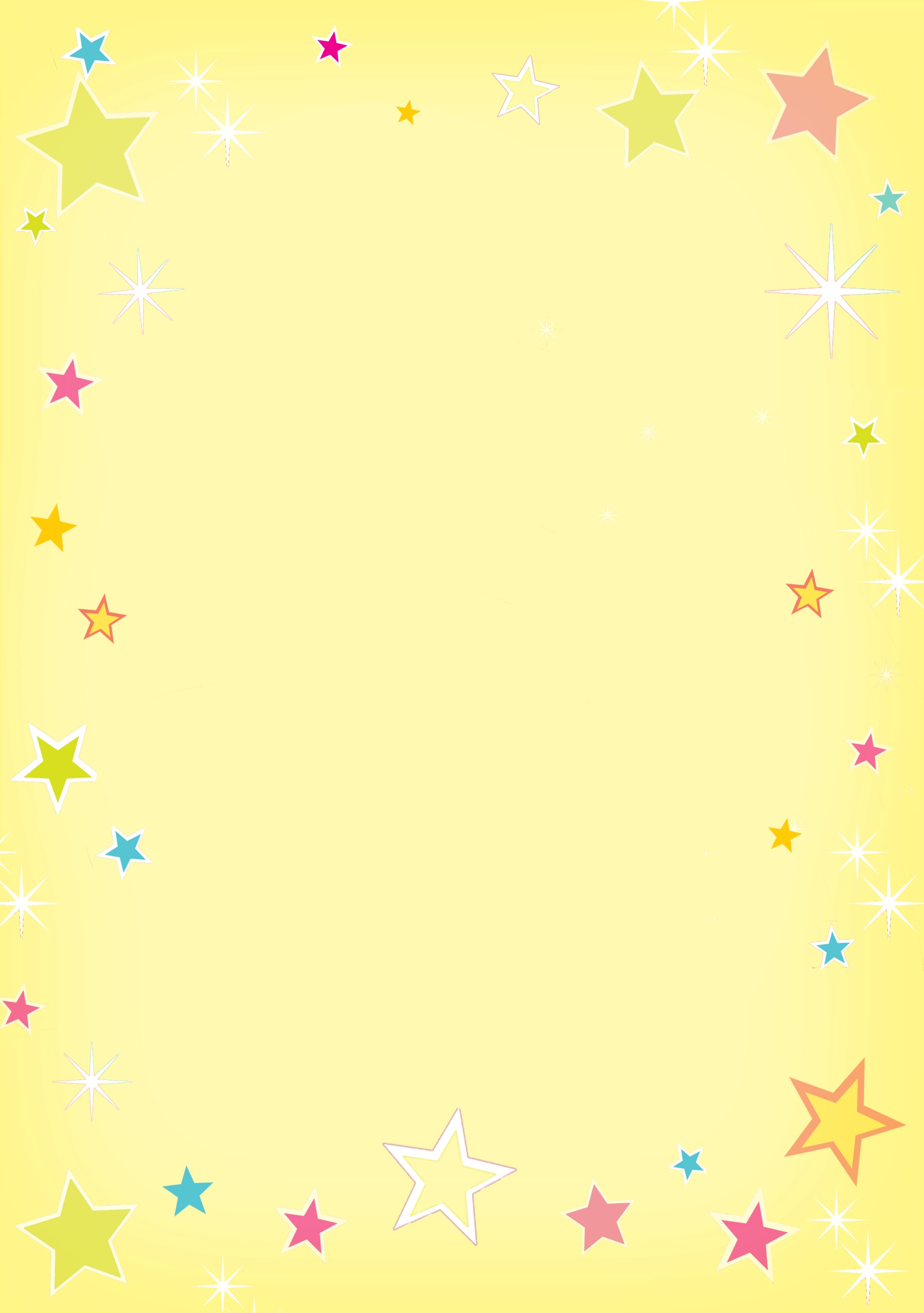 «Не промочи ноги»
«Следы - стопы»Цель:  массаж стопы, предупреждение плоскостопия,  вырабатывать ритмичность и  длину шага, правильность постановки  стопы.
Цель: упражнять в  ходьбе и беге, перешагивая через «лужи», использовать в подвижных играх.
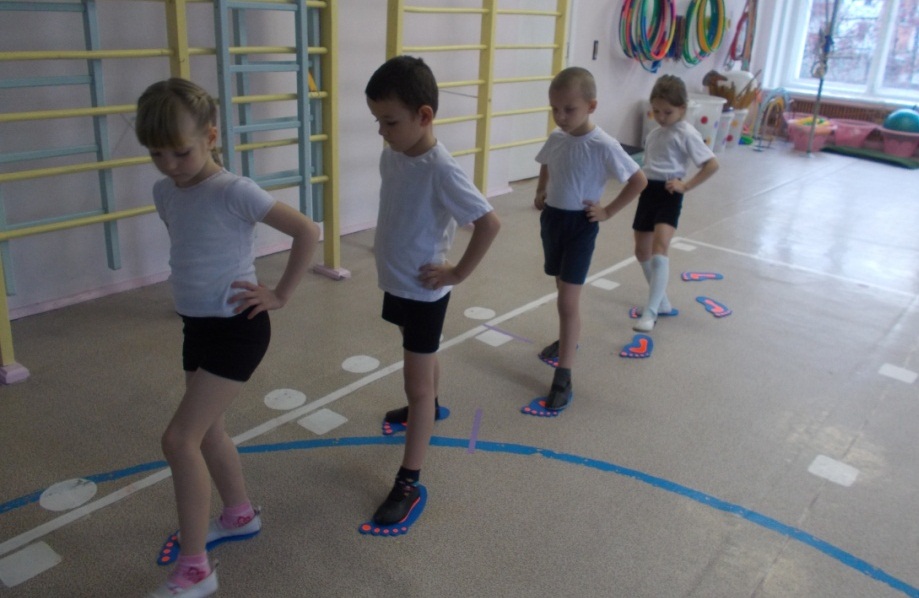 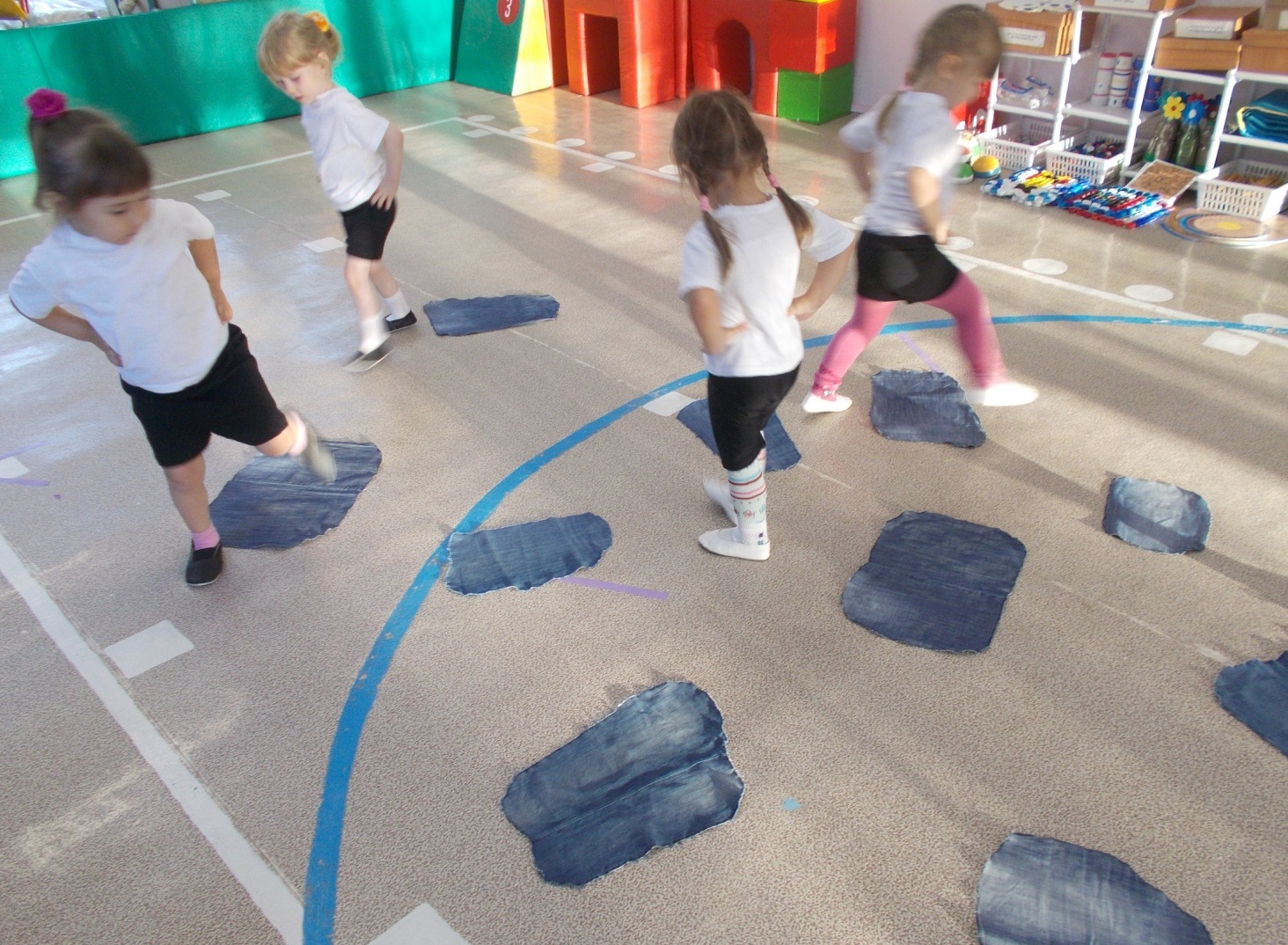 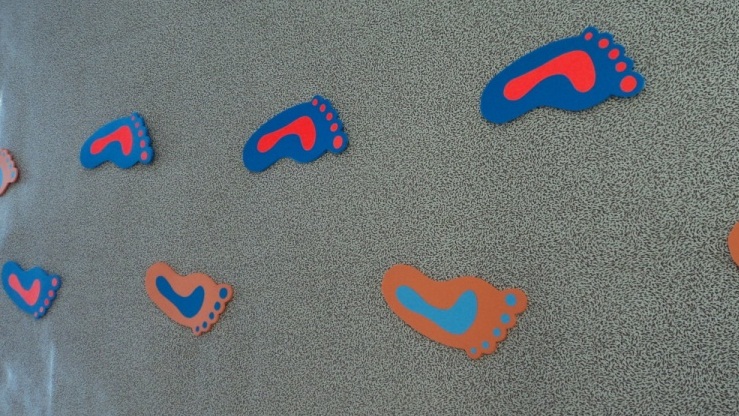